KIEÅM TRA BAØI CUÕ
Câu 1: Dòng điện xoay chiều có thể gây ra những tác dụng nào? Chọn câu đúng nhất:
A. Tác dụng nhiệt, tác dụng hóa học.
B. Tác dụng nhiệt, tác dụng sinh lý.
C. Tác dụng nhiệt, tác dụng từ, tác dụng hóa học
D. Tác dụng nhiệt, tác dụng quang, tác dụng từ.
KIEÅM TRA BAØI CUÕ
_
+
Câu 2: Trong thí nghiệm ở hình bên, có hiện tượng gì xảy ra với kim nam châm khi ta đổi chiều dòng điện chạy vào nam châm điện?
SAI
A. Kim nam châm vẫn đứng yên
ÑUÙNG
B. Kim nam châm 
quay ngược lại
SAI
D. Kim nam châm 
bị đẩy ra
SAI
C. Kim nam châm
Quay một góc 900
ÑUÙNG ROÀI
KIEÅM TRA BAØI CUÕ
Caâu 3: Đèn ống (đèn huỳnh quang) họat động được nhờ dòng điện xoay chiều. Khi đèn hoạt động, dòng điện xoay chiều qua đèn đã gây ra tác dụng:   ?
A . Quang
B . Quang và 
từ
C. Quang và
nhiệt
D. Quang, nhiệt
và từ
ÑAÙP AÙN
Chủ đềTRUYỀN TẢI ĐIỆN NĂNG ĐI XA – MÁY BIẾN THẾ
Nội dung chủ đề gồm các nội dung

Phần 1. Khởi động
Phần 2. Hình thành kiến thức
I – Sự hao phí điện năng trên đường dây tải điện
II – Cấu tạo và hoạt động của máy biến thế
III – Tác dụng làm biến đổi hiệu điện thế của máy biến thế
Phần 3. Luyện tập và vận dụng
Phần 4. Tự học mở rộng kiến thức: Lắp đặt máy biến thế ở hai đầu đường dây tải điện
HS học từ nội dung
Phần 1. Khởi động
Phần 2. Hình thành kiến thức
Phần 3. Luyện tập và vận dụng
Phần 4. Tự học mở rộng kiến thức
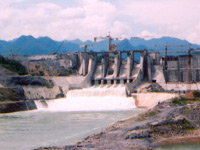 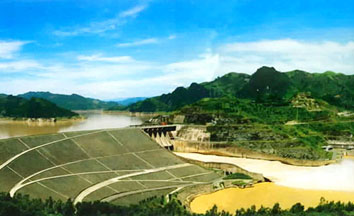 Nhà máy thủy điện Tây Nguyên
Nhà máy thủy điện Hòa Bình
A. Khởi động
Đường dây tải điện 500kV(đường dây tải điện cao thế rất nguy hiểm)
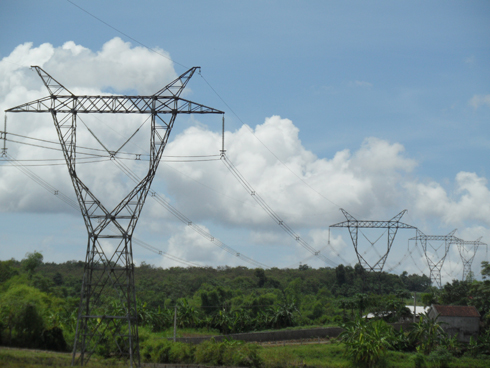 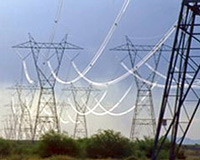 Trạm hạ áp 25 kV
Trạm hạ áp 220V
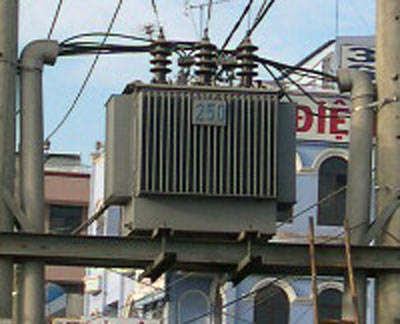 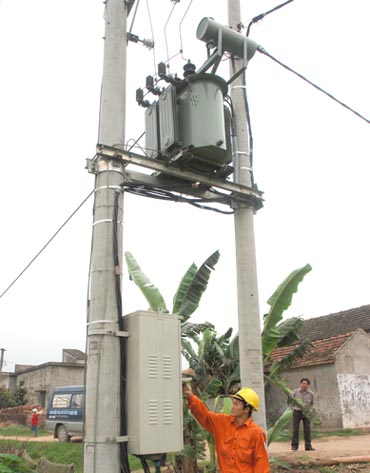 Tại sao phải xây dựng đường dây cao thế và lắp đặt những trạm biến áp vừa tốn kém vừa nguy hiểm này?
B. Hình thành kiến thức
I. SỰ HAO PHÍ TRÊN ĐƯỜNG DÂY TẢI ĐIỆN
? Khi truyền tải điện năng bằng dây dẫn xảy ra hiện tượng vật lý gì?
1. Tính điện năng hao phí trên đường dây tải điện.
Khi truyền tải điện sẽ có một phần điện năng bị hao phí do sự tỏa nhiệt trên đường dây.
RP 2
U2
Thiết lập công thức tính công suất hao phí P hp do tỏa nhiệt phụ thuộc vào các yếu tố P , U, R:

Công suất của dòng điện:..............       
Công suất hao phí:.........................       
 Từ .........    ............................. 
Thay       vào ........, ta được công thức tính công suất hao phí do tỏa nhiệt phụ thuộc vào P , U, R:
(1)
P  = U.I
(2)
P hp = R.I2
(1)
(*)
I = P / U
(2)
(*)
P hp =
=> P hp =
P 2 (3)
TRUYỀN TẢI ĐIỆN NĂNG ĐI XA
I. SỰ HAO PHÍ TRÊN ĐƯỜNG DÂY TẢI ĐIỆN
C1: Từ công thức (3) có thể suy ra khi truyền tải một công suất điện P  xác định mà muốn giảm hao phí do tỏa nhiệt trên đường dây dẫn thì có thể có những cách nào ?
1. Tính điện năng hao phí trên đường dây tải điện.
Công suất hao phí do tỏa nhiệt:
2. Cách làm giảm hao phí.
Trả lời:
Có hai cách giảm P hp : Giảm R hoặc tăng U
=> P hp =
P 2 (3)
TRUYỀN TẢI ĐIỆN NĂNG ĐI XA
I. SỰ HAO PHÍ TRÊN ĐƯỜNG DÂY TẢI ĐIỆN
C2: Muốn giảm điện trở của dây dẫn thì phải dùng dây dẫn có kích thước như thế nào ? Giảm công suất hao phí bằng cách giảm điện trở của dây tải điện thì có gì bất lợi ?
1. Tính điện năng hao phí trên đường dây tải điện.
Công suất hao phí do tỏa nhiệt:
Trả lời:
Muốn làm giảm điện trở của dây dẫn cần tăng S (tiết diện của dây).
=> Bất lợi: Dây dẫn có khối lượng lớn, nặng...=> tốn kém.
2. Cách làm giảm hao phí.
=> P hp =
P 2 (3)
TRUYỀN TẢI ĐIỆN NĂNG ĐI XA
I. SỰ HAO PHÍ TRÊN ĐƯỜNG DÂY TẢI ĐIỆN
C3: Nếu tăng hiệu điện thế ở hai đầu dây dẫn thì có lợi gì? Muốn vậy, chúng ta phải giải quyết vấn đề gì ?
1. Tính điện năng hao phí trên đường dây tải điện.
Công suất hao phí do tỏa nhiệt:
Trả lời:
Tăng U, công suất hao phí sẽ giảm rất nhiều (tỉ lệ nghịch với U2). 
=> Cần chế tạo máy tăng hiệu điện thế (máy biến áp).
2. Cách làm giảm hao phí.
=> P hp =
P 2 (3)
TRUYỀN TẢI ĐIỆN NĂNG ĐI XA
I. SỰ HAO PHÍ TRÊN ĐƯỜNG DÂY TẢI ĐIỆN
Vậy để làm giảm hao phí điện năng do tỏa nhiệt trên đường dây tải điện thì tốt nhất là làm như thế nào ?
1. Tính điện năng hao phí trên đường dây tải điện.
Công suất hao phí do tỏa nhiệt:
Trả lời:
Để làm giảm hao phí điện năng do tỏa nhiệt trên đường dây tải điện thì tốt nhất là tăng hiệu điện thế đặt vào hai đầu đường dây.
2. Cách làm giảm hao phí.
=> P hp =
P 2 (3)
TRUYỀN TẢI ĐIỆN NĂNG ĐI XA
I. SỰ HAO PHÍ TRÊN ĐƯỜNG DÂY TẢI ĐIỆN
1. Tính điện năng hao phí trên đường dây tải điện.
Công suất hao phí do tỏa nhiệt:
2. Cách làm giảm hao phí.
Kết luận: Để làm giảm hao phí điện năng do tỏa nhiệt trên đường dây tải điện thì tốt nhất là tăng hiệu điện thế đặt vào hai đầu đường dây.
=> P hp =
P 2 (3)
TRUYỀN TẢI ĐIỆN NĂNG ĐI XA
I. SỰ HAO PHÍ TRÊN ĐƯỜNG DÂY TẢI ĐIỆN
C4: Cùng một công suất điện P  được tải đi trên cùng một dây dẫn. Hãy so sánh công suất hao phí khi dùng hiệu điện thế 500.000V với khi dùng hiệu điện thế 100.000V
1. Tính điện năng hao phí trên đường dây tải điện.
Công suất hao phí do tỏa nhiệt:
2. Cách làm giảm hao phí.
Trả lời:
Kết luận: Để làm giảm hao phí điện năng do tỏa nhiệt trên đường dây tải điện thì tốt nhất là tăng hiệu điện thế đặt vào hai đầu đường dây.
Hiệu điện thế tăng 5 lần, vậy công suất hao phí giảm 52 = 25  lần. (vì P hp tỉ lệ nghịch với U2)
II. VẬN DỤNG.
=> P hp =
P 2 (3)
Tiết 40 – Bài 36:
TRUYỀN TẢI ĐIỆN NĂNG ĐI XA
I. SỰ HAO PHÍ TRÊN ĐƯỜNG DÂY TẢI ĐIỆN
C5: Trả lời câu hỏi nêu ra ở đầu bài? (Tại sao phải xây dựng đường dây cao thế vừa tốn kém vừa nguy hiểm?)
1. Tính điện năng hao phí trên đường dây tải điện.
Công suất hao phí do tỏa nhiệt:
Trả lời:
Bắt buộc phải dùng máy biến thế để giảm công suất hao phí, tiết kiệm, bớt khó khăn vì dây dẫn quá to, nặng.
Kết luận: Để làm giảm hao phí điện năng do tỏa nhiệt trên đường dây tải điện thì tốt nhất là tăng hiệu điện thế đặt vào hai đầu đường dây.
II. VẬN DỤNG.
II – Máy biến thế
1. Cấu tạo và nguyên lý hoạt động của máy biến thế
Quan sát và ghi nhớ thông tin (HS truy cập vào: https://www.youtube.com/watch?v=hM88bCBOAtI)
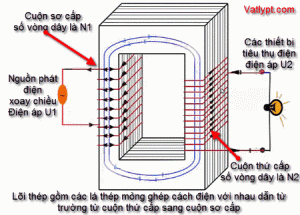 Hai cuộn dây(cuộn sơ cấp và cuộn thứ cấp) có số vòng n1, n2 khác nhau, đặt cách điện với nhau
Một lõi sắt (hay thép) có pha silic chung cho cả hai cuộn dây.
[Speaker Notes: Nhận xét: Từ TN trên ta dễ nhận thấy chiều dòng điện xuất hiện trong cuộn dây kín trong trường hợp đưa một cực nam châm lại gần cuộn dây ngược với chiều dòng điện cảm ứng xuất hiện trong trường hợp đưa ra xa cuộn dây. 
 Cũng vậy: Nếu ta mắc vào hai đầu của một cuộn dây dẫn hai đèn LED ( một đèn màu đỏ, một đèn màu vàng) song song ngược chiều nhau thì:]
C2/100: Đặt vào hai đầu cuộn sơ cấp một HĐT xoay chiều thì trong cuộn dây đó có dòng điện xoay chiều chạy qua. Từ trưường trong lõi sắt luân phiên tăng giảm, vì thế số đường sức từ xuyên qua tiết diện S của cuộn thứ cấp luân phiên tăng giảm. Kết quả là trong cuộn thứ cấp xuất hiện một dòng điện xoay chiều. Một dòng điện xoay chiều phải do một HĐT xoay chiều gây ra.Vì vậy, HĐT hai đầu cuộn thứ cấp cũng là HĐT xoay chiều.
2. Kết luận
* Khi đặt vào hai đầu cuộn sơ cấp một hiệu điện thế xoay chiều thì ở hai đầu cuộn thứ cấp xuất hiện một hiệu điện thế xoay chiều.
3. Tác dụng làm biến đổi hiệu điện thế của máy biến thế
Hiệu điện thế ở hai đầu mỗi cuộn dây tỉ lệ với số vòng dây của mỗi cuộn.
Trong đó: 
U1 là hiệu điện thế giữa hai đầu cuộn sơ cấp, 
U2   là hiệu điện thế giữa hai đầu cuộn thứ cấp.
 n1 là số vòng dây của cuộn sơ cấp, 
n2 là số vòng dây của cuộn thứ cấp.
Khi U1 > U2 hay n1 > n2  ta có máy hạ thế .
 Khi U1 < U2 hay n1< n2  ta có máy tăng thế
[Speaker Notes: I.Sự hao phí điện năng]
C. Luyện tập
Câu 1. Máy biến thế được dùng để :
 Làm tăng hoặc giảm hiệu điện thế của dòng điện xoay chiều
 Làm tăng hoặc giảm hiệu điện thế của dòng một chiều
 Biến đổi dòng điện xoay chiều thành dòng điện không đổi
 Biến đổi dòng điện không đổi thành dòng điện xoay chiều
Chọn A
Đáp án
[Speaker Notes: Nhận xét: Từ TN trên ta dễ nhận thấy chiều dòng điện xuất hiện trong cuộn dây kín trong trường hợp đưa một cực nam châm lại gần cuộn dây ngược với chiều dòng điện cảm ứng xuất hiện trong trường hợp đưa ra xa cuộn dây. 
 Cũng vậy: Nếu ta mắc vào hai đầu của một cuộn dây dẫn hai đèn LED ( một đèn màu đỏ, một đèn màu vàng) song song ngược chiều nhau thì:]
Câu 2. Trong sự truyền tải điện năng, với một công suất điện xác định cần truyền đi, có thể làm giảm công suất hao phí bằng phương pháp nào sau đây?
Tăng chiều dài đường dây tải điện
Tăng tiết diện đường dây tải điện
Thay dây dẫn đồng bằng dây dẫn nhôm có cùng kích thước.
Giảm hiệu điện thế ở đầu đường dây dẫn.
Chọn B
Đáp án
[Speaker Notes: Nhận xét: Từ TN trên ta dễ nhận thấy chiều dòng điện xuất hiện trong cuộn dây kín trong trường hợp đưa một cực nam châm lại gần cuộn dây ngược với chiều dòng điện cảm ứng xuất hiện trong trường hợp đưa ra xa cuộn dây. 
 Cũng vậy: Nếu ta mắc vào hai đầu của một cuộn dây dẫn hai đèn LED ( một đèn màu đỏ, một đèn màu vàng) song song ngược chiều nhau thì:]
Câu 3. Khi truyền tải điện năng đi xa, điện năng hao phí đã chuyển hóa thành dạng năng lượng
Hóa năng 	
Nhiệt năng
Năng lượng ánh sáng
Năng lượng từ trường
Chọn B
Đáp án
[Speaker Notes: Nhận xét: Từ TN trên ta dễ nhận thấy chiều dòng điện xuất hiện trong cuộn dây kín trong trường hợp đưa một cực nam châm lại gần cuộn dây ngược với chiều dòng điện cảm ứng xuất hiện trong trường hợp đưa ra xa cuộn dây. 
 Cũng vậy: Nếu ta mắc vào hai đầu của một cuộn dây dẫn hai đèn LED ( một đèn màu đỏ, một đèn màu vàng) song song ngược chiều nhau thì:]
Câu 4. Khi chuyển điện áp từ đường dây cao thế qua điện áp sử dụng thì cần dùng
Biến thế ổn áp
Biến thế tăng điện áp
Biến thế hạ điện áp
Cả 2: biến thế tăng điện áp và biến thế hạ điện áp
Chọn C
Đáp án
[Speaker Notes: Nhận xét: Từ TN trên ta dễ nhận thấy chiều dòng điện xuất hiện trong cuộn dây kín trong trường hợp đưa một cực nam châm lại gần cuộn dây ngược với chiều dòng điện cảm ứng xuất hiện trong trường hợp đưa ra xa cuộn dây. 
 Cũng vậy: Nếu ta mắc vào hai đầu của một cuộn dây dẫn hai đèn LED ( một đèn màu đỏ, một đèn màu vàng) song song ngược chiều nhau thì:]
Câu 5. Nếu hiệu điện thế giữa hai đầu dây tải điện không đổi mà chiều dây tăng gấp đôi thì hao phí do tỏa nhiệt trên đường dây sẽ:
Tăng lên gấp đôi
Giảm đi một nửa
Giữ nguyên không đổi
Tăng lên gấp bốn
Chọn A
Đáp án
[Speaker Notes: Nhận xét: Từ TN trên ta dễ nhận thấy chiều dòng điện xuất hiện trong cuộn dây kín trong trường hợp đưa một cực nam châm lại gần cuộn dây ngược với chiều dòng điện cảm ứng xuất hiện trong trường hợp đưa ra xa cuộn dây. 
 Cũng vậy: Nếu ta mắc vào hai đầu của một cuộn dây dẫn hai đèn LED ( một đèn màu đỏ, một đèn màu vàng) song song ngược chiều nhau thì:]
Câu 6. khi có dòng điện một chiều, không đổi chạy trong cuộn dây sơ cấp của một máy biến thế thì trong cuộn thứ cấp đã nối thành mạch kín
Có dòng điện một chiều không đổi
Có dòng điện một chiều biến đổi
Có dòng điện xoay chiều
Vẫn không xuất hiện dòng điện
Chọn D
Đáp án
[Speaker Notes: Nhận xét: Từ TN trên ta dễ nhận thấy chiều dòng điện xuất hiện trong cuộn dây kín trong trường hợp đưa một cực nam châm lại gần cuộn dây ngược với chiều dòng điện cảm ứng xuất hiện trong trường hợp đưa ra xa cuộn dây. 
 Cũng vậy: Nếu ta mắc vào hai đầu của một cuộn dây dẫn hai đèn LED ( một đèn màu đỏ, một đèn màu vàng) song song ngược chiều nhau thì:]
Câu 7. công suất hao phí do tỏa nhiệt trên đường dây tải điện
Tỉ lệ thuận với hiệu điện thế đặt vào hai đầu dây.
Tỉ lệ nghịch với hiệu điện thế đặt vào hai đầu dây.
Tỉ lệ nghịch với bình phương hiệu điện thế đặt vào hai đầu dây.
Tỉ lệ thuận với bình phương hiệu điện thế đặt vào hai đầu dây
Chọn C
Đáp án
[Speaker Notes: Nhận xét: Từ TN trên ta dễ nhận thấy chiều dòng điện xuất hiện trong cuộn dây kín trong trường hợp đưa một cực nam châm lại gần cuộn dây ngược với chiều dòng điện cảm ứng xuất hiện trong trường hợp đưa ra xa cuộn dây. 
 Cũng vậy: Nếu ta mắc vào hai đầu của một cuộn dây dẫn hai đèn LED ( một đèn màu đỏ, một đèn màu vàng) song song ngược chiều nhau thì:]
Câu 8. Một máy biến thế có số vòng dây của cuộn sơ cấp là 1200 vòng. Cho biết khi hiệu điện thế ở cuộn sơ cấp 240V thì hiệu điện thế cuộn thứ cấp là 12V. Khi đó số vòng dây cuộn thứ cấp là
24000 vòng 							C. 1200 vòng
2,4 vòng 								D. 60 vòng
Đáp án
[Speaker Notes: Nhận xét: Từ TN trên ta dễ nhận thấy chiều dòng điện xuất hiện trong cuộn dây kín trong trường hợp đưa một cực nam châm lại gần cuộn dây ngược với chiều dòng điện cảm ứng xuất hiện trong trường hợp đưa ra xa cuộn dây. 
 Cũng vậy: Nếu ta mắc vào hai đầu của một cuộn dây dẫn hai đèn LED ( một đèn màu đỏ, một đèn màu vàng) song song ngược chiều nhau thì:]
Câu 9. Một máy biến thế có số vòng dây của cuộn sơ cấp là 250 vòng, cuộn sơ cấp 4000 vòng .
a. Máy đó là máy tăng thế hay hạ thế?
b. Đặt vào hai đầu cuộn sơ cấp hiệu điện thế 400V. Tính hiệu điện thế ở hai đầu cuộn thứ cấp?
Đáp án
[Speaker Notes: Nhận xét: Từ TN trên ta dễ nhận thấy chiều dòng điện xuất hiện trong cuộn dây kín trong trường hợp đưa một cực nam châm lại gần cuộn dây ngược với chiều dòng điện cảm ứng xuất hiện trong trường hợp đưa ra xa cuộn dây. 
 Cũng vậy: Nếu ta mắc vào hai đầu của một cuộn dây dẫn hai đèn LED ( một đèn màu đỏ, một đèn màu vàng) song song ngược chiều nhau thì:]
C4/tr99. Cùng một công suất điện P  được tải đi trên cùng một dây dẫn . Hãy so sánh công suất hao phí khi dùng hiệu điện thế 500000V với hiệu điện thế 100000V.
Đáp án
[Speaker Notes: Nhận xét: Từ TN trên ta dễ nhận thấy chiều dòng điện xuất hiện trong cuộn dây kín trong trường hợp đưa một cực nam châm lại gần cuộn dây ngược với chiều dòng điện cảm ứng xuất hiện trong trường hợp đưa ra xa cuộn dây. 
 Cũng vậy: Nếu ta mắc vào hai đầu của một cuộn dây dẫn hai đèn LED ( một đèn màu đỏ, một đèn màu vàng) song song ngược chiều nhau thì:]
C5/tr99. Trả lời tình huống đầu bài
Việc xây dựng đường dây điện cao thế tuy có nguy hiểm, tốn kém nhưng giảm được rất nhiều công suất hao phí do tỏa nhiệt. Nếu thực hiện tốt các biện pháp an toàn điện thì chúng ta có thể tránh được những nguy hiểm do đường dây cao thế gây ra.
Đáp án
[Speaker Notes: Nhận xét: Từ TN trên ta dễ nhận thấy chiều dòng điện xuất hiện trong cuộn dây kín trong trường hợp đưa một cực nam châm lại gần cuộn dây ngược với chiều dòng điện cảm ứng xuất hiện trong trường hợp đưa ra xa cuộn dây. 
 Cũng vậy: Nếu ta mắc vào hai đầu của một cuộn dây dẫn hai đèn LED ( một đèn màu đỏ, một đèn màu vàng) song song ngược chiều nhau thì:]
D. Tự học mở rộng kiến thức
- Tự học mục III lắp đặt máy biến thế ở hai đầu đường dây tải điện
- Trả lời lại các câu hỏi trong bài học.
[Speaker Notes: Nhận xét: Từ TN trên ta dễ nhận thấy chiều dòng điện xuất hiện trong cuộn dây kín trong trường hợp đưa một cực nam châm lại gần cuộn dây ngược với chiều dòng điện cảm ứng xuất hiện trong trường hợp đưa ra xa cuộn dây. 
 Cũng vậy: Nếu ta mắc vào hai đầu của một cuộn dây dẫn hai đèn LED ( một đèn màu đỏ, một đèn màu vàng) song song ngược chiều nhau thì:]
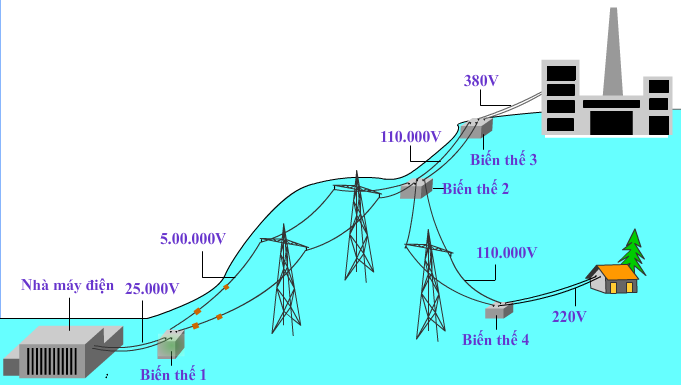 Khi truyền tải điện năng đi xa bằng dây dẫn, có một phần điện năng bị hao phí do tỏa nhiệt trên dây dẫn.
[Speaker Notes: I.Sự hao phí điện năng]
HƯỚNG DẪN VỀ NHÀ
- Xem lại nguyên tắc hoạt động của máy biến thế và công thức mối liên hệ giữa hiệu điện thế ở hai đầu cuộn dây của máy biến thế với số vòng dây của mỗi cuộn 
 Xem lại các bài tập đã làm
 Làm bài tập: 36.1-36.5; 37.1-37.5